Darwin: vriend of vijand?
Interactieve lezing over omgaan met evolutie en schepping bij een grote leerlingdiversiteit

Drs.Ir. Erik-Jan van Baalen
Hogeschool Windesheim, Zwolle
Doel van de lezing
Aan het einde van de lezing kunnen de toehoorders een manier noemen hoe op een plezierige wijze de discussie tussen schepping en evolutie gevoerd kan worden en deze toelichten.
Programma
Ervaringen uitwisselen
Voorbeeldcollege evolutie
Nabespreking en elkaar ideeën aanreiken
https://prowise.com/presenter/start
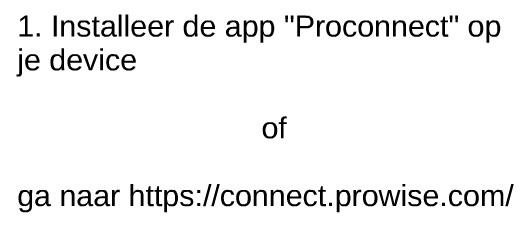 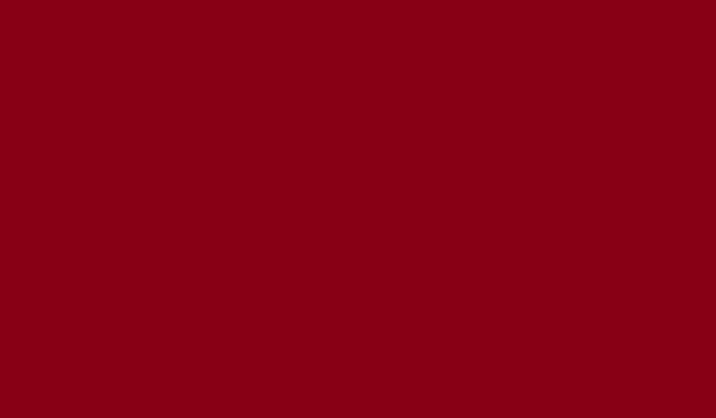 Evolutie betekent…
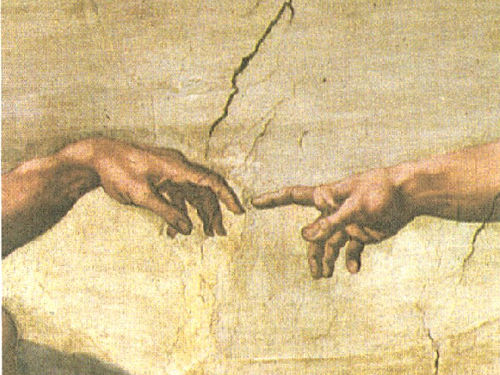 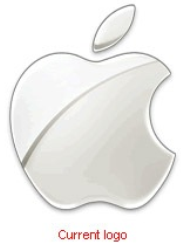 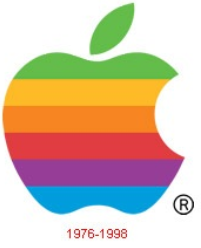 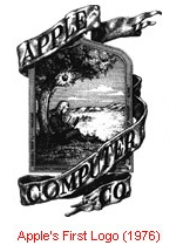 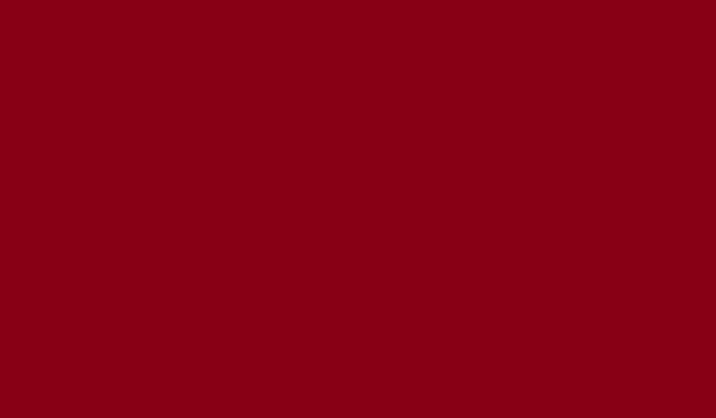 Evolutie betekent…
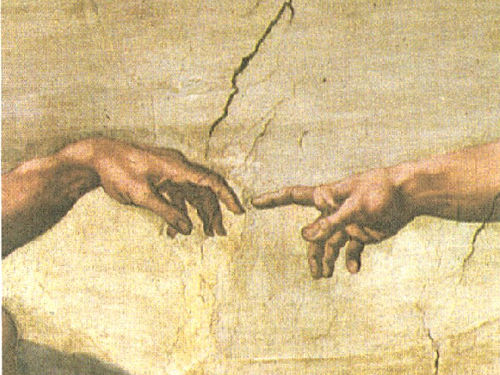 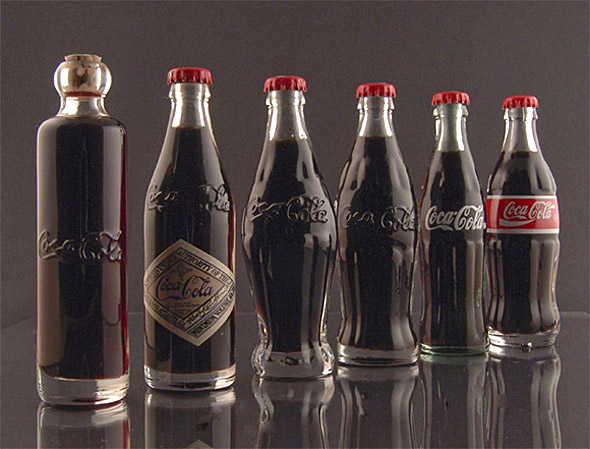 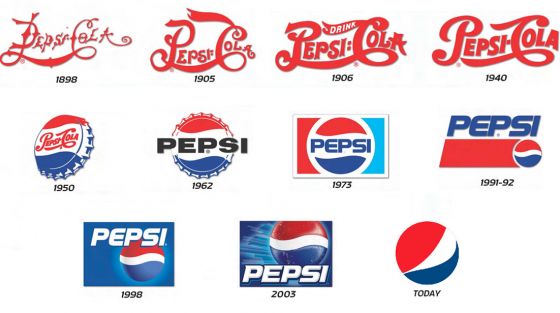 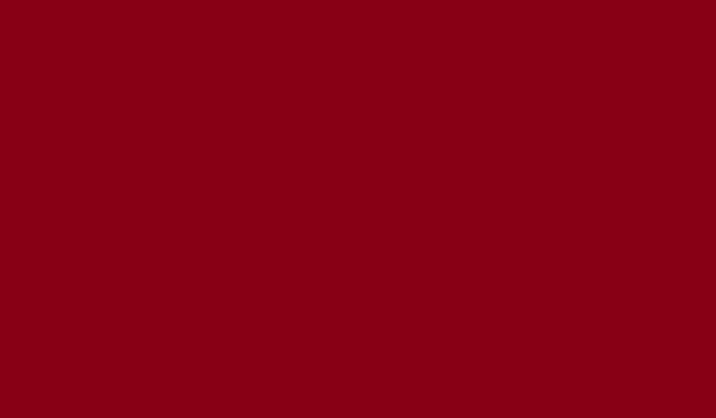 Evolutie betekent…
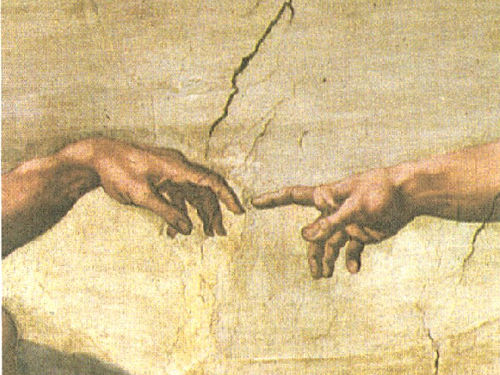 Langzame ontwikkeling.
Afstamming met modificaties.
De verandering van de genetische samenstelling van een populatie van generatie op generatie.
Stapsgewijze ontwikkeling waarbij simpele organismen zich ontwikkelen in steeds complexere organismen/soorten.
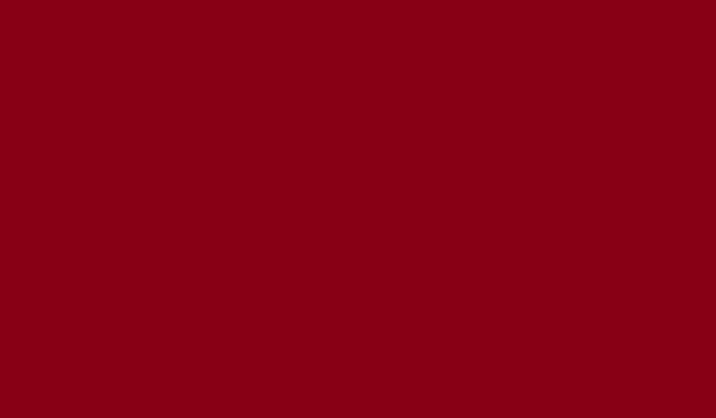 Evolutie
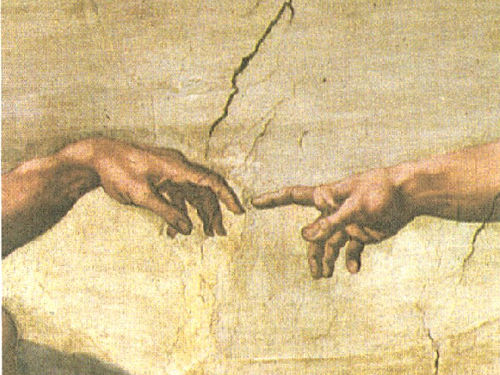 Wat is natuurlijke selectie?
Filmpje: wat valt je op?
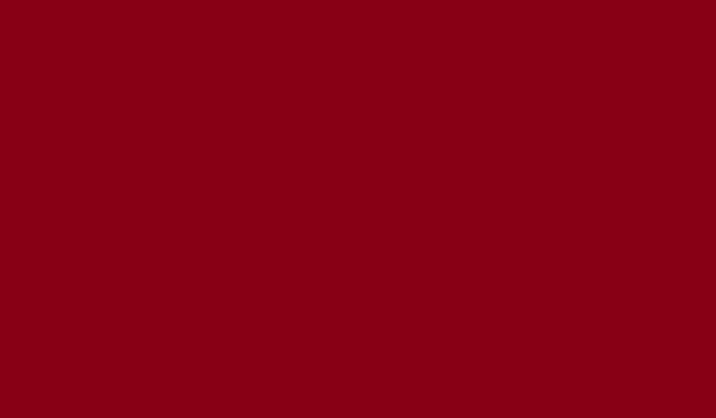 Evolutie-paradigma
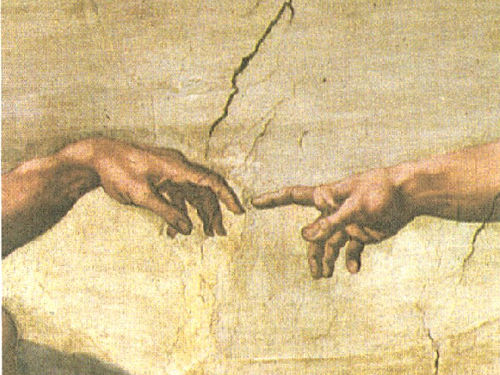 Paradigma =
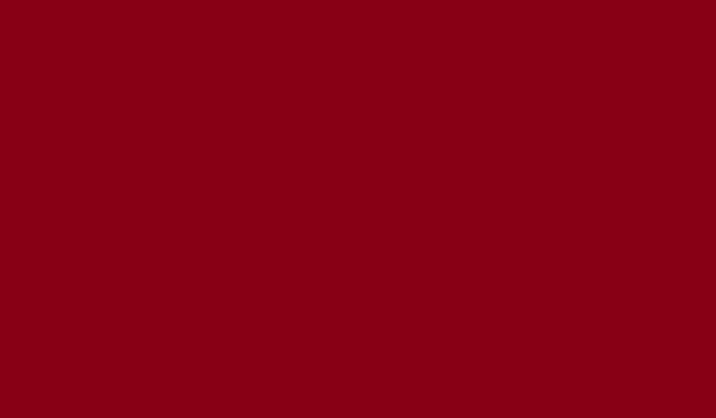 Evolutie-paradigma
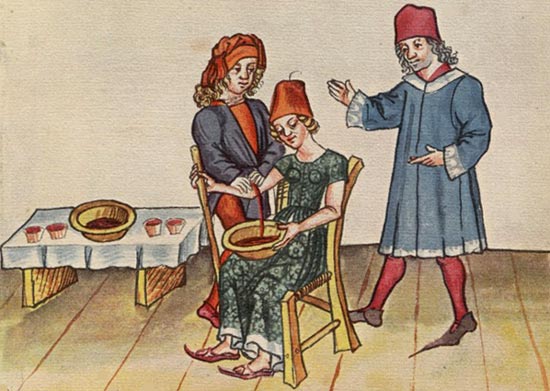 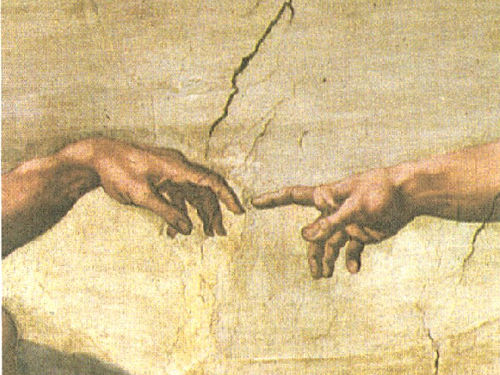 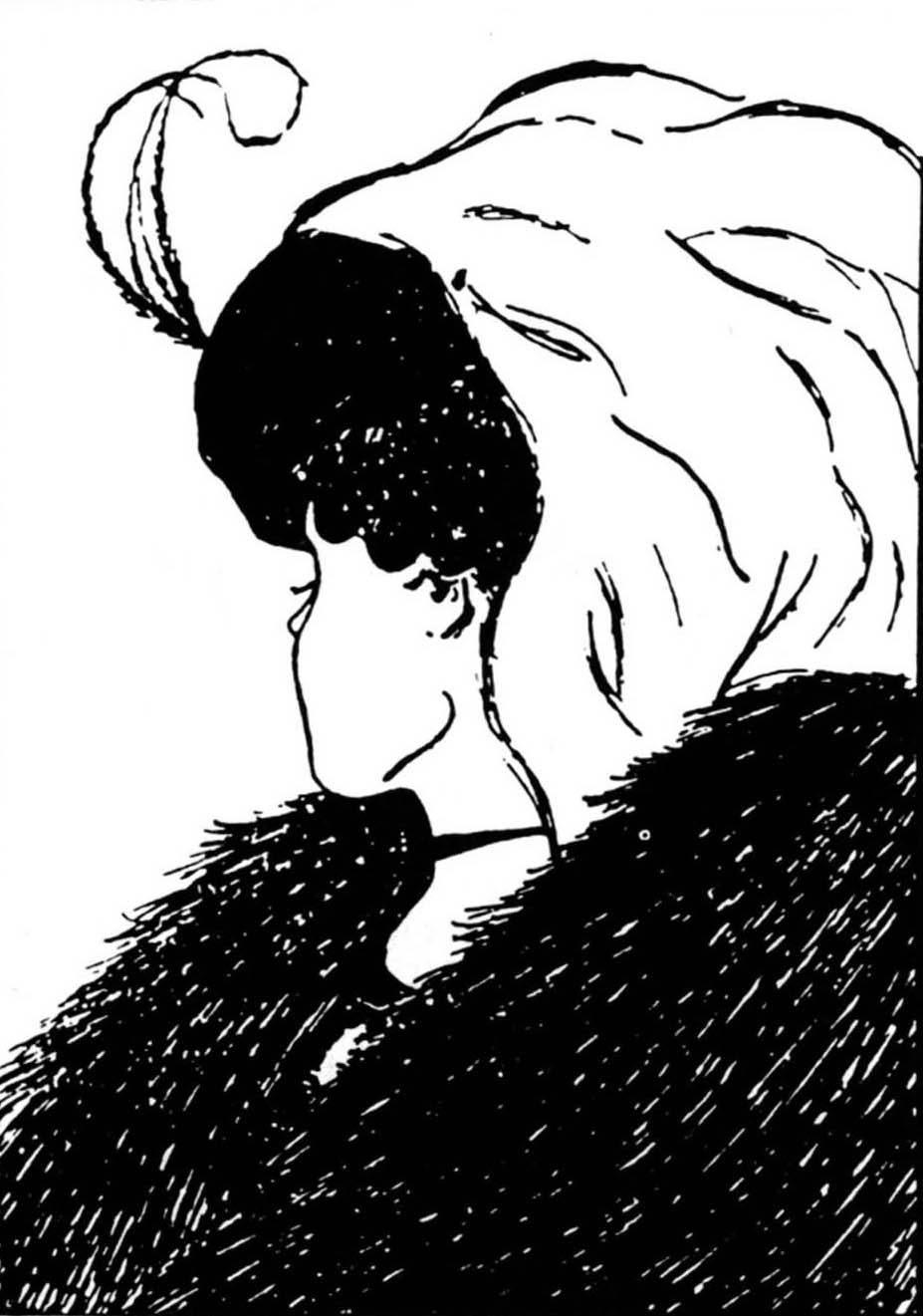 Paradigma = een complex geheel van opvattingen, methoden en vraagstellingen, dat de wetenschappelijke gemeenschap van een bepaald tijdvak een idee geeft van wat de belangrijke vragen zijn, en hoe die opgelost moeten worden.Een paradigma is het referentiekader van waaruit wij de werkelijkheid interpreteren.
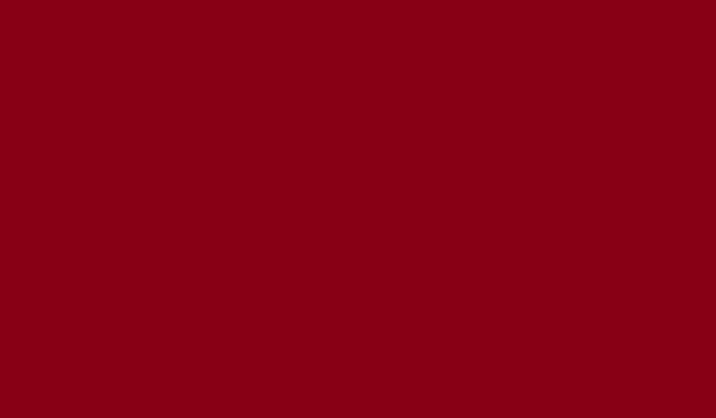 Evolutie-paradigma
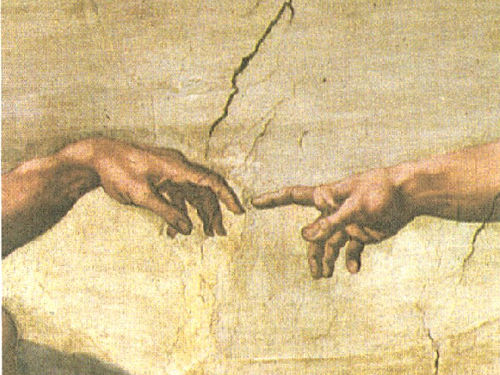 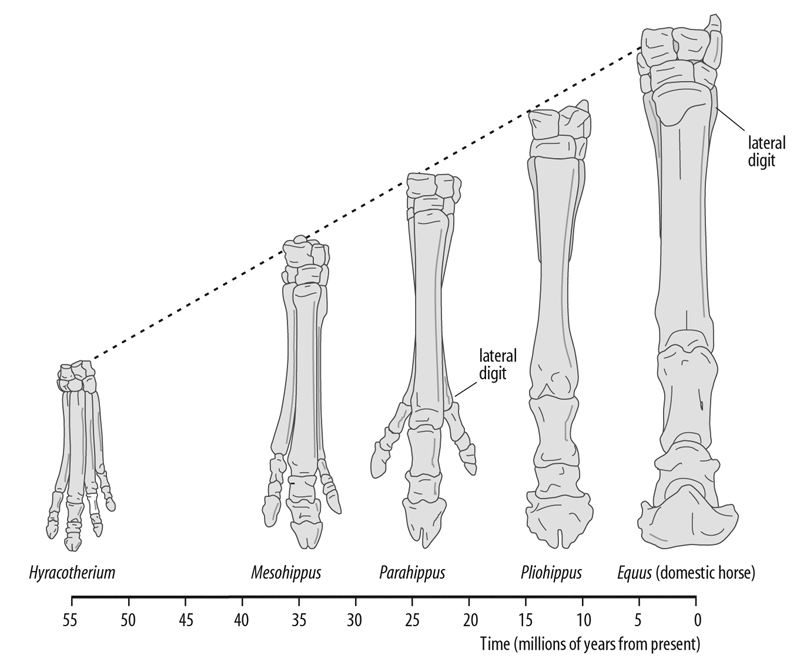 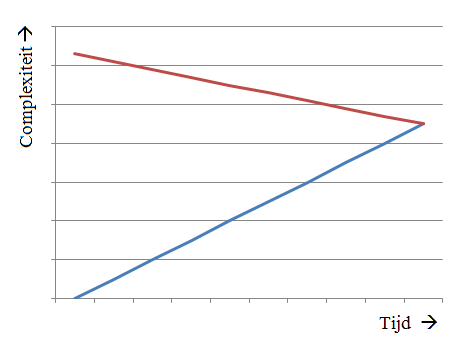 Wat weten we zeker over evolutie?
En wat weten we niet?
Hoe werkt de natuurwetenschap?
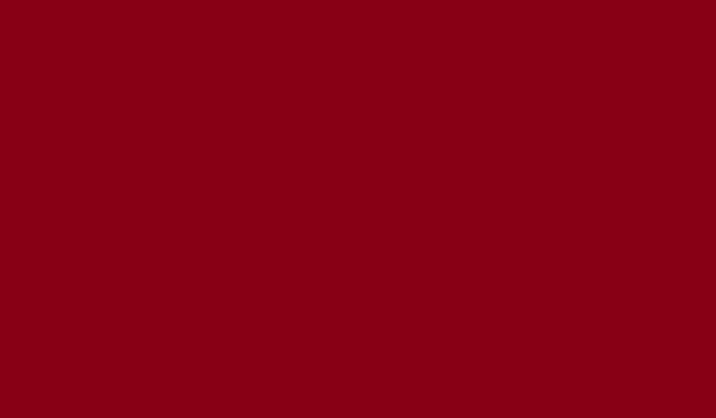 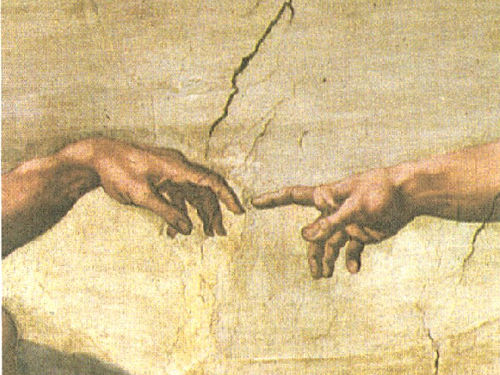 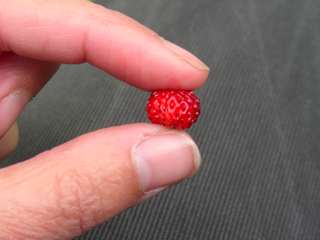 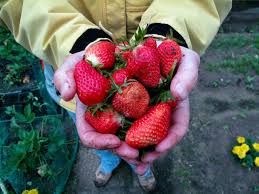 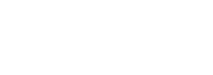 Figure 22.9
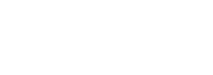 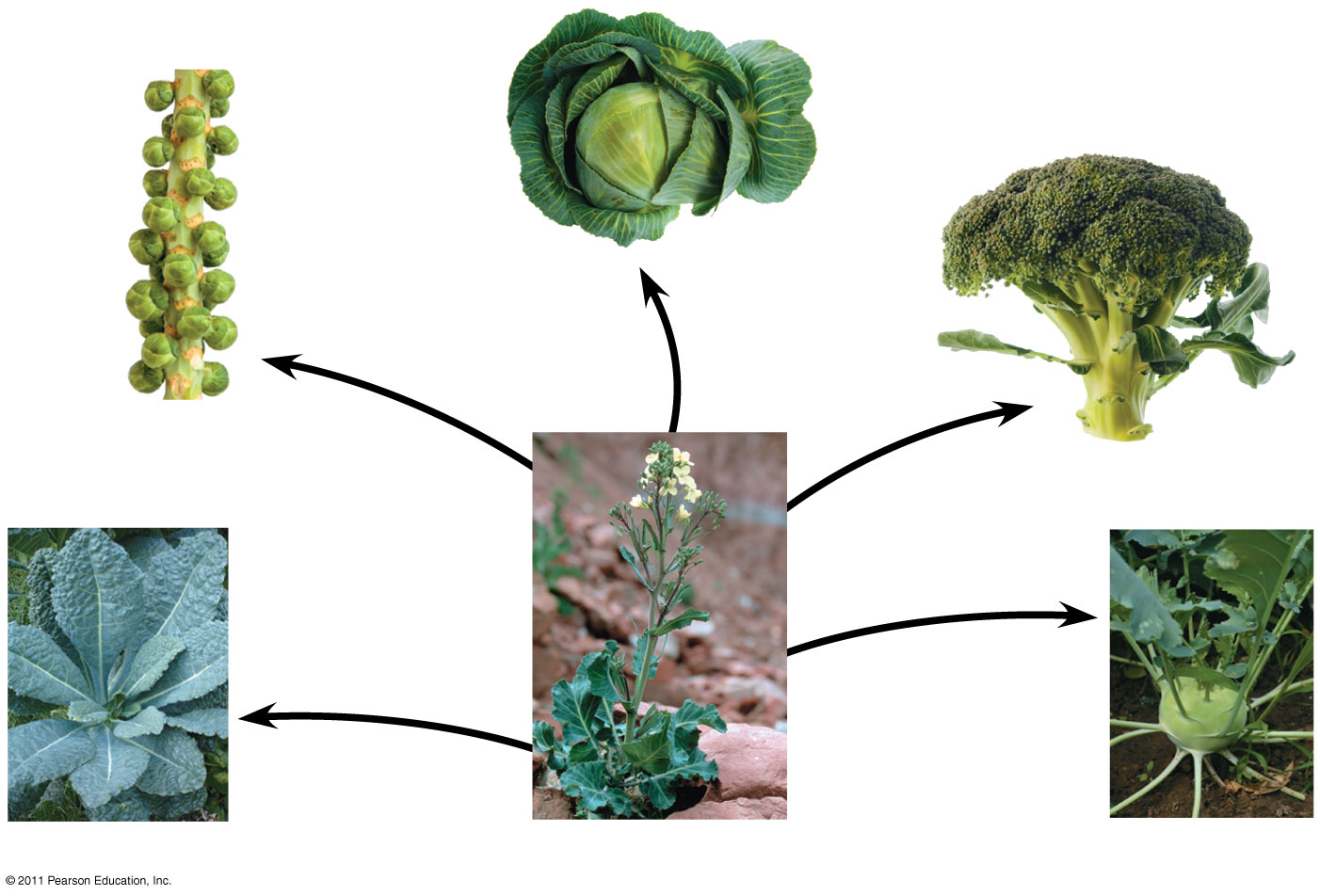 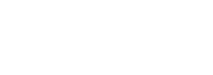 Cabbage
Selection for apical (tip) bud
Brussels
sprouts
Selection for axillary (side) buds
Broccoli
Selection for flowers and stems
Selection for stems
Selection for leaves
Kale
Kohlrabi
Wild mustard
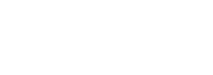 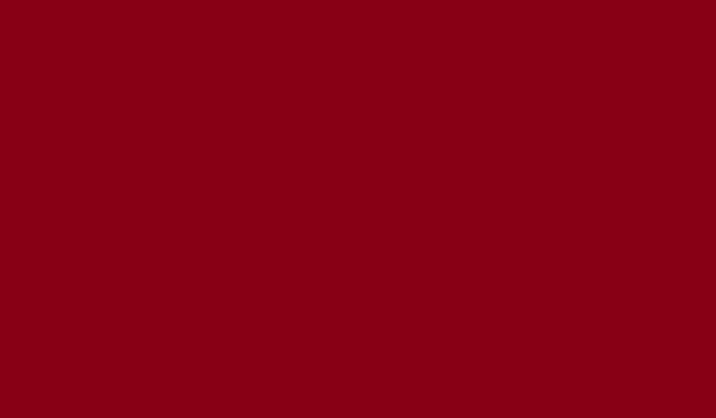 Campbell hoofdstuk 21
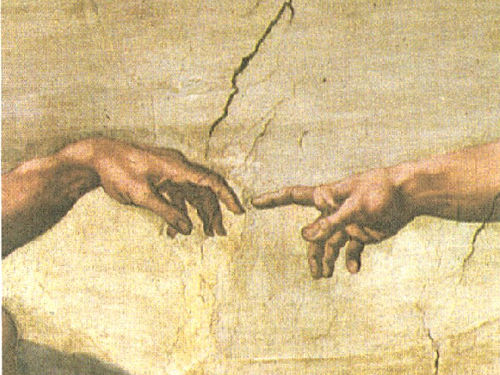 Concept 21.1 The Darwinian revolution challenged traditional views of a young Earth inhabited by unchanging species.
Concept 21.2 Descent with modification by natural selection explains the adaptations of organisms and the unity and diversity of life.
Concept 21.3 Evolution is supported by an overwhelming amount of scientific evidence.
Terugblik colleges
Genesis 1, 2 en 3
Wel inzicht in wat we zeker weten en waar het paradigma een rol speelt, maar geen discussie
Nabespreking college
Welke vragen roept dit op?
Werkt dit ook op uw school?
Aanvullende ideeën?